Knowing YouKnowing Me
Anita Stephenson
Portfolio Defense
[Speaker Notes: I will give an overview of how this was both a professional and personal learning journey that helped me to know myself better.]
McAdam’s Three Levels of Knowing
Encountering Others as Strangers

          Discovering Others as Friends

Building Stories and Memories with Friends
[Speaker Notes: I’ll just briefly explain the McAdams premise that getting to the point where we build memories and share stories is where we know our role.]
Flatwoods Cohort
August 2007 – Present -- Strangers
     Course Work -- Friends
        Bonding -- Family
[Speaker Notes: Here, I will talk about getting to know my classmates and share a few stories.  I’ll talk about a presentation where the roof started to leak all over me, but Betsy, Brenda, and I went right on presenting while we found something to catch the water.  I’ll also talk about Julius.  I also want to talk about attending Randy King’s presentation at the statewide technology conference and meeting his wife.  I may share a story about hearing someone talk about Keith, and thinking “that’s my Keith Butcher he’s talking about.”  Along the way, he became “mine.”]
Scholarly Activities
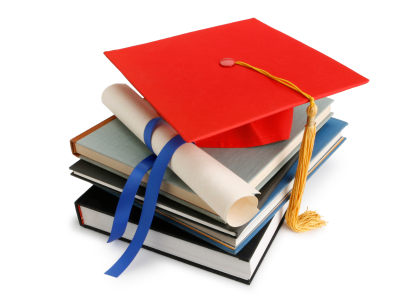 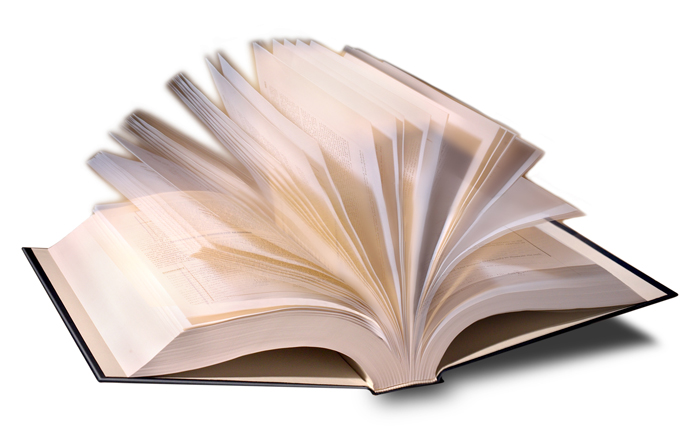 [Speaker Notes: Here, I have a link to the syllabus for the class that Ryan and I cotaught with you, a link to the MUGC Fall Seminar webpage and will also talk about the other panel discussions at seminars, and a link to the article that was published through Principal Magazine.]
Presentations and Publications
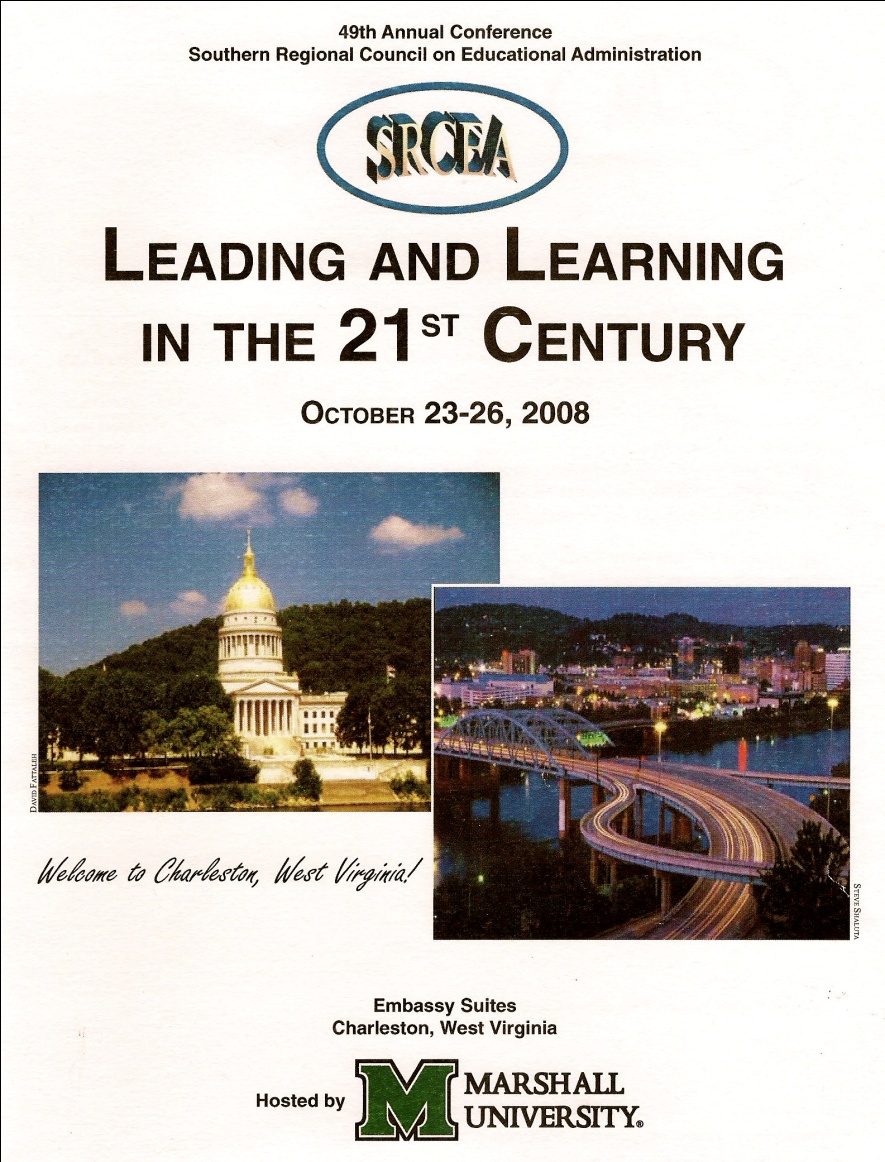 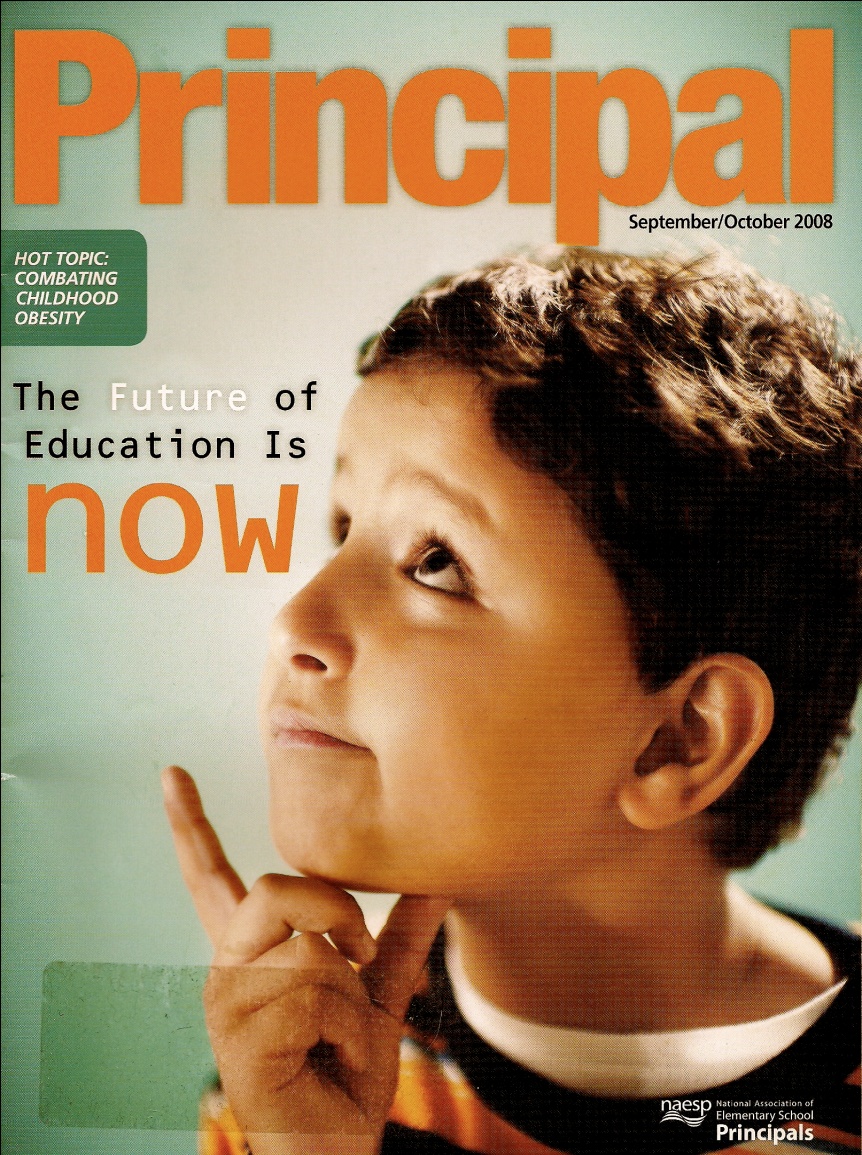 Co-teaching and Round-table Discussions
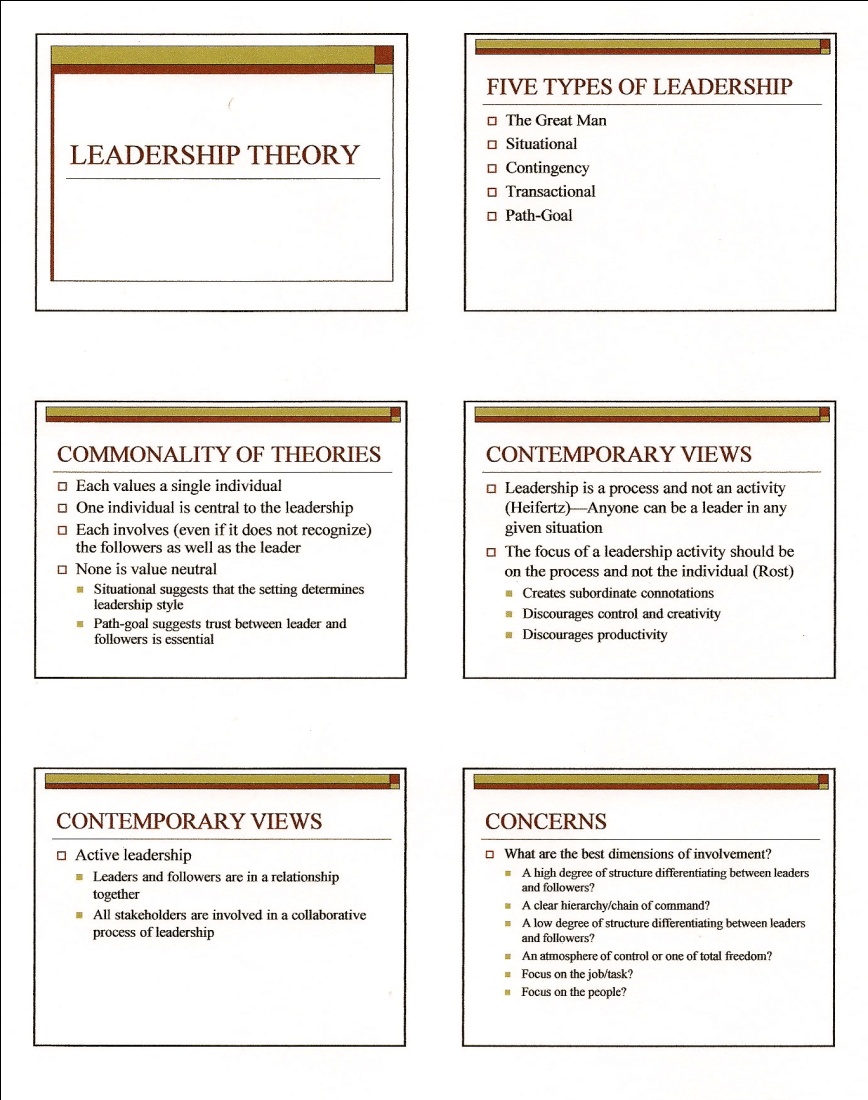 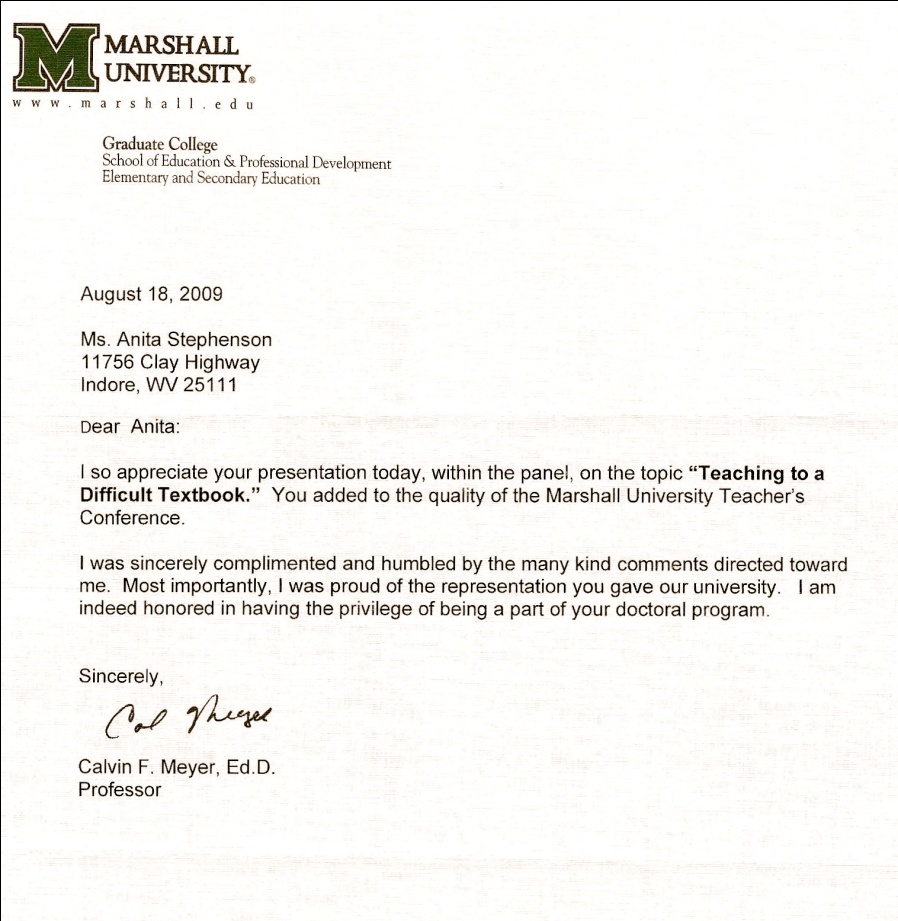 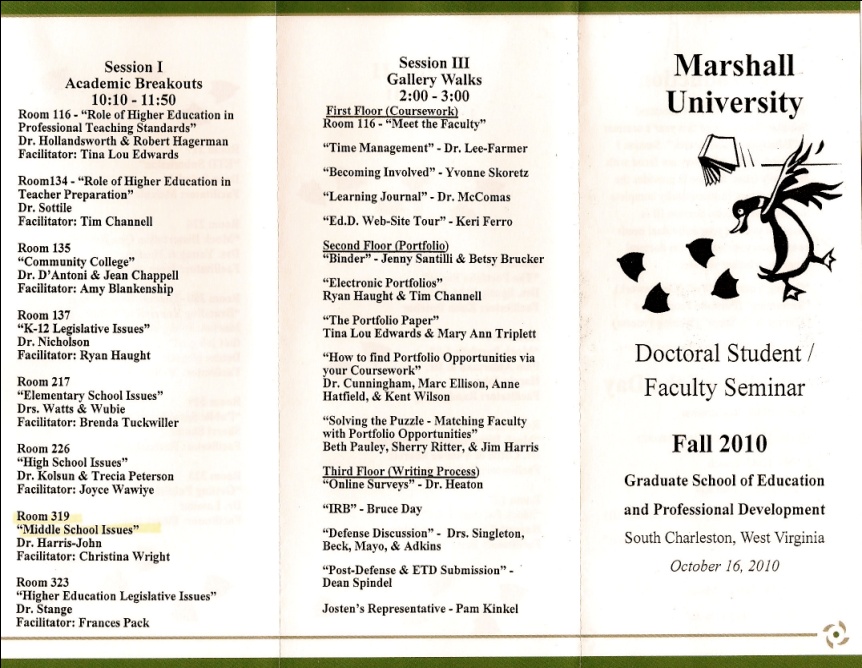 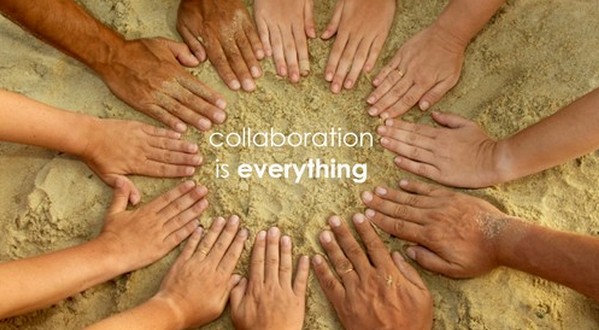 [Speaker Notes: Next,  I am going to talk about the collaboration with Dr. Lassiter and Beth Campbell and the work with Dr. Nicholson and Mary Ann Triplett on the Globaloria qualitative research.]
Appalachian Math and  Science Partnership-Marshall University and Globaloria
Collaboration in Practice: 
 A Qualitative Evaluation of the Partnership Enhancement Program (PEP), AMSP-MU
Appalachian Math and Science Partnership-Marshall University

Evaluators:  Luke Eric Lassiter, PhD and Elizabeth Campbell, MA
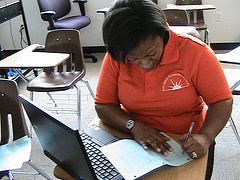 Autobiographical/Biographical Influence of Curriculum
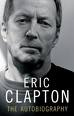 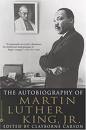 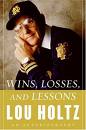 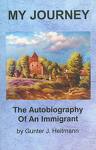 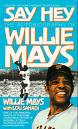 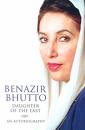 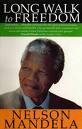 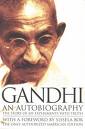 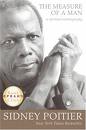 Presenters
Anita Stephenson
Brenda Tuckwiller
Elizabeth Brucker
[Speaker Notes: I want to mention that collaboration happened in course also, and this was good for me to work with others rather than doing everything by myself.]
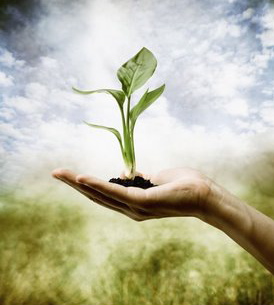 Reflection
Professional and Personal Growth
[Speaker Notes: Here, I will talk about the scholarly growth and the personal growth that I’ve experienced]
I've lived in this place and I know all the facesEach one is different but they're always the sameThey mean me no harm but it's time that I face itThey'll never allow me to changeI’m Movin’ On lyrics by Rascal Flatts
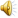 Next Steps
Potential Dissertation Topics
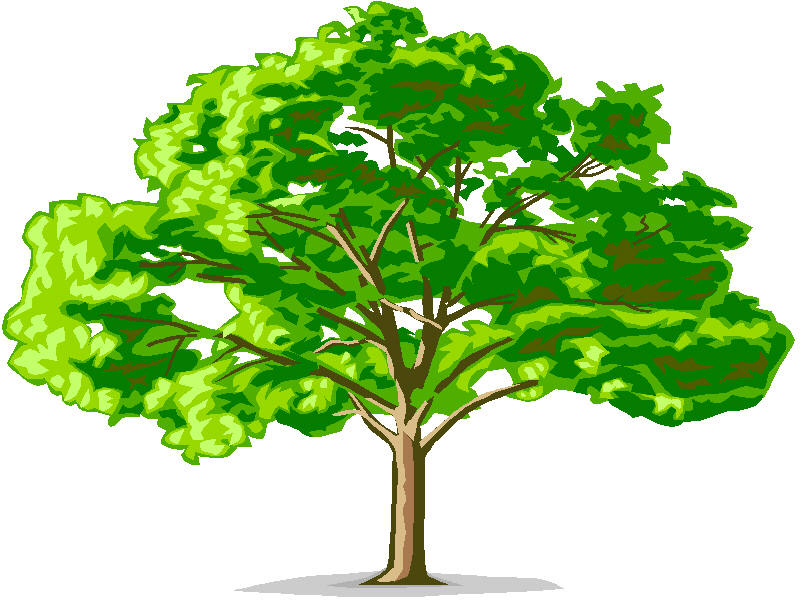 Read 180 Program Evaluation
In loco-parentis – 
Where does the school’s responsibility begin and end?
Perception of leadership based on leadership style and gender
Crawford, the Royal Raven
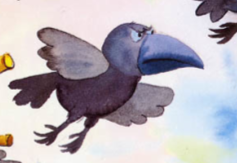 [Speaker Notes: I will reference the book and talk about how at the beginning I had a lot in common with Crawford and on the next slide I’ll talk about how it’s better to know yourself and find others who are special to let you grow into your specialness.]
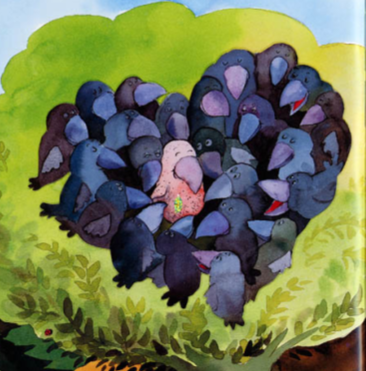 Credits
McAdams, D. P. (1996). Personality, modernity, and the storied self: A contemporary framework for studying persons. Psychological Inquiry, 7, 295-321.
http://www.childrenslibrary.org/icdl/BookPage?bookid=wilroya_00940006&pnum1=40&twoPage=true&route=text&size=0&fullscreen=false&lang=English&ilang=English
http://www.flickr.com/photos/36351191@N00/sets/72157622783034921/
http://lyricsfly.com/search/view.phd991d1f927&view=442940&hl=&opt=

                       Presentation Content by Anita Stephenson
                           Layout and Design by Jesse Stephenson